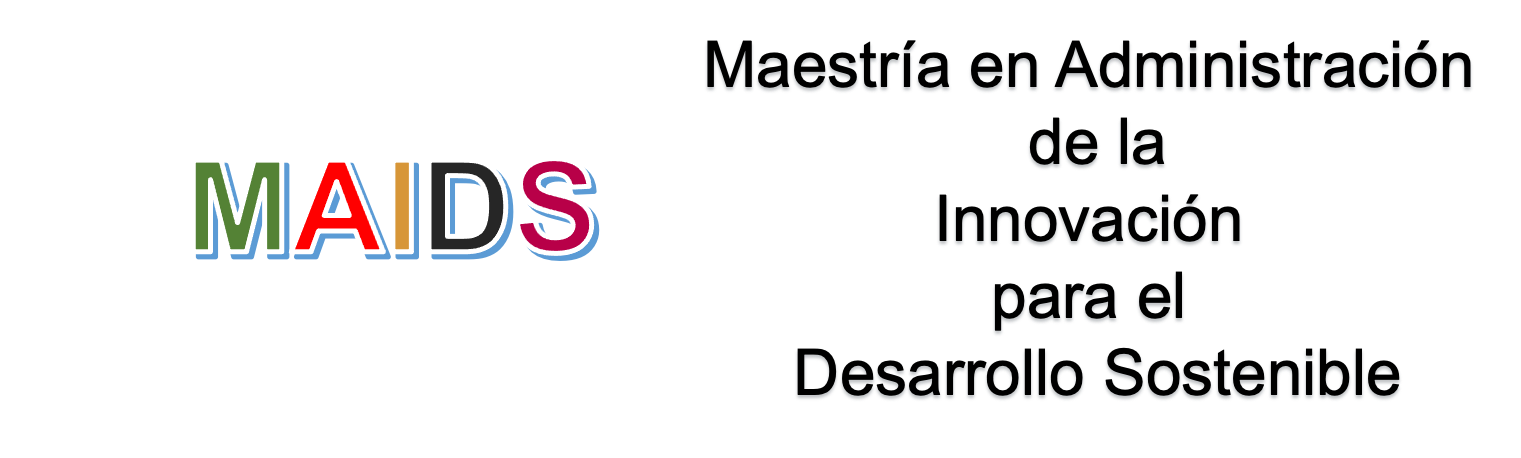 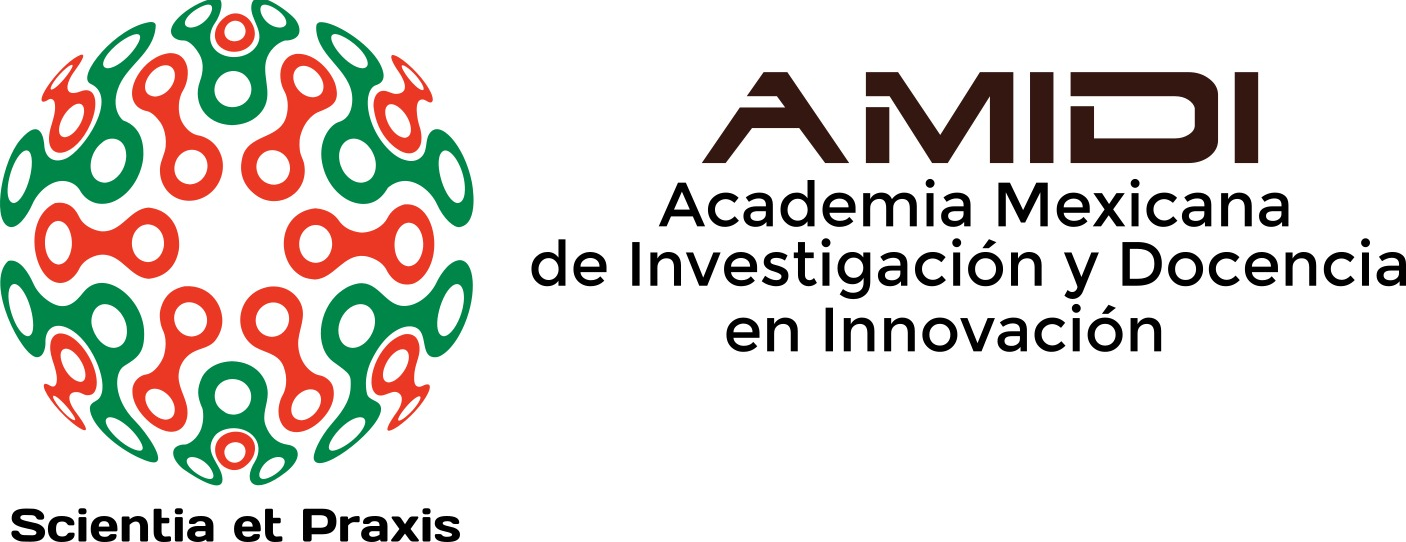 PROTOCOLO DE INVESTIGACIÓN
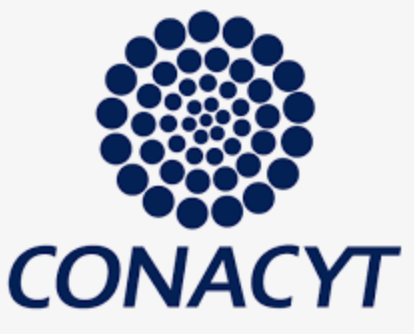 RENIECYT 2200092
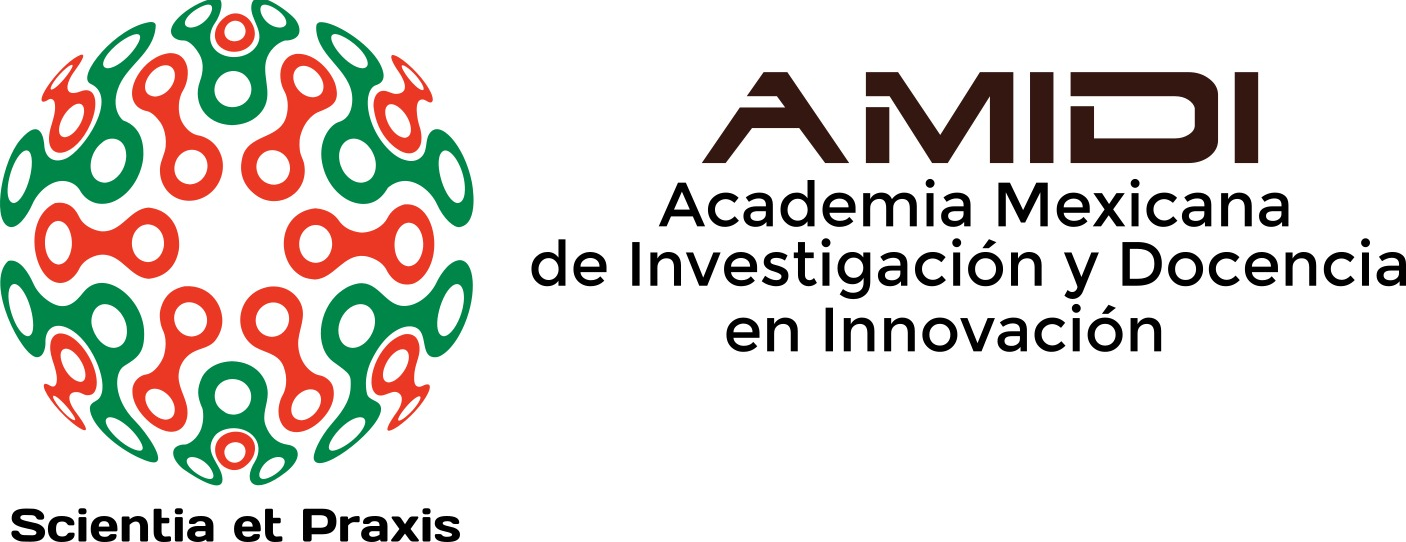 Protocolo de Investigación
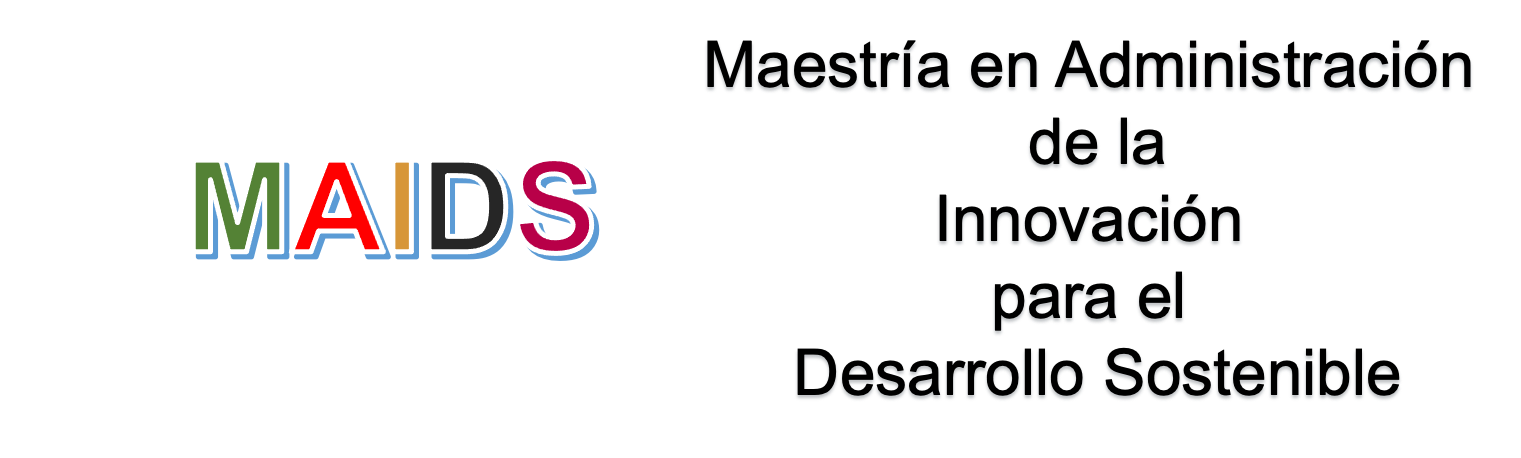 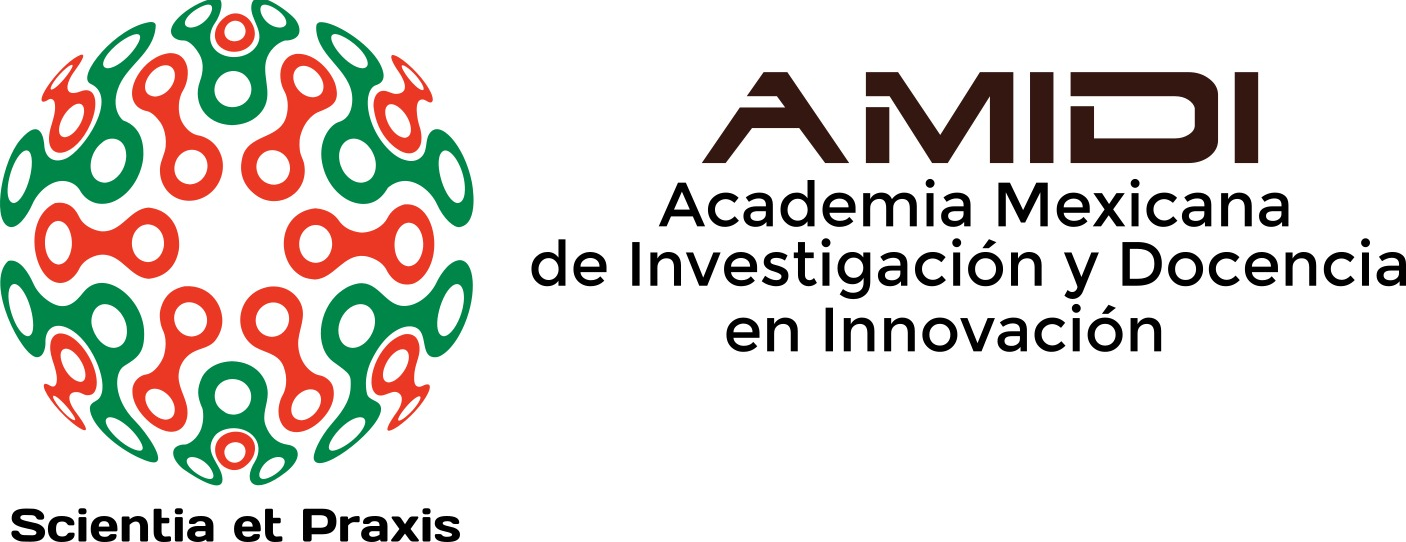 Protocolo de Investigación
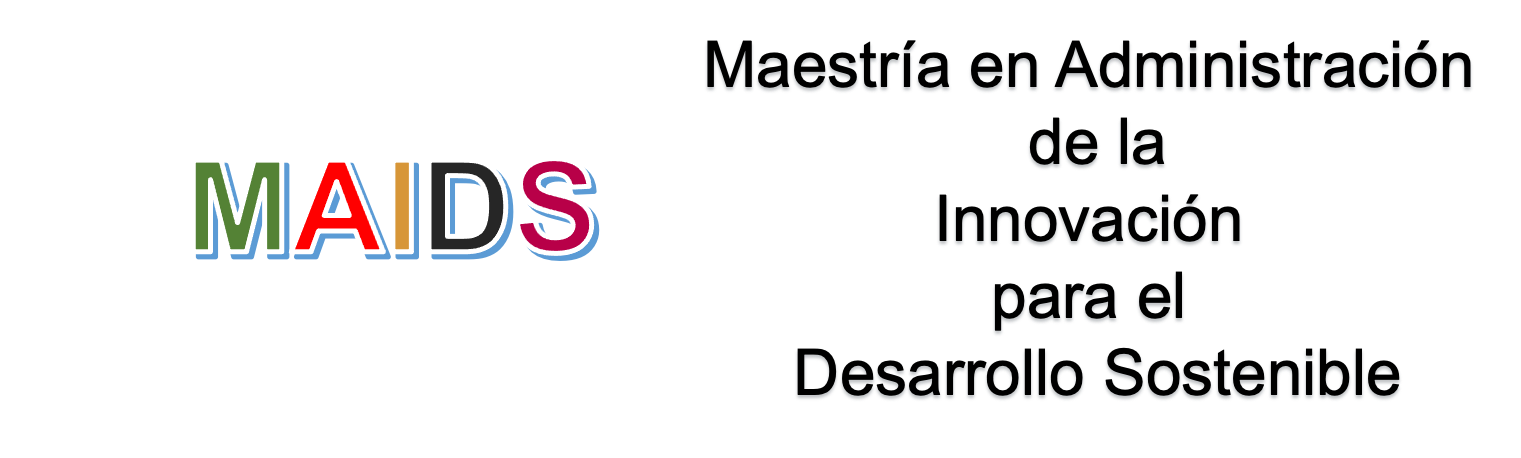 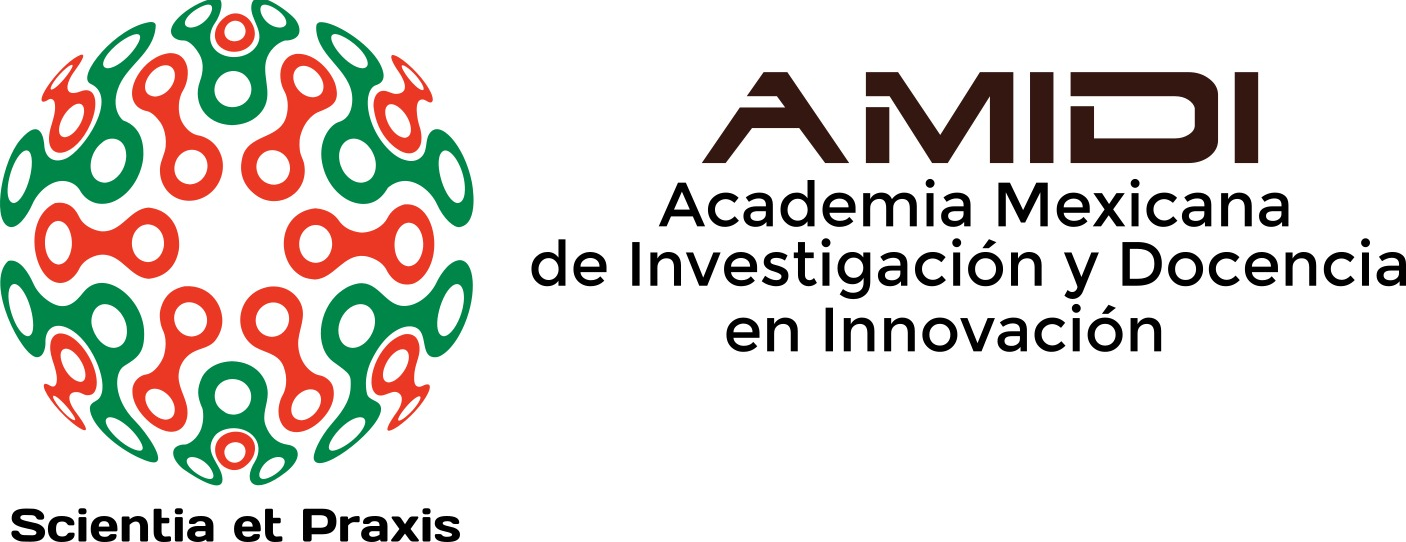 Protocolo de Investigación
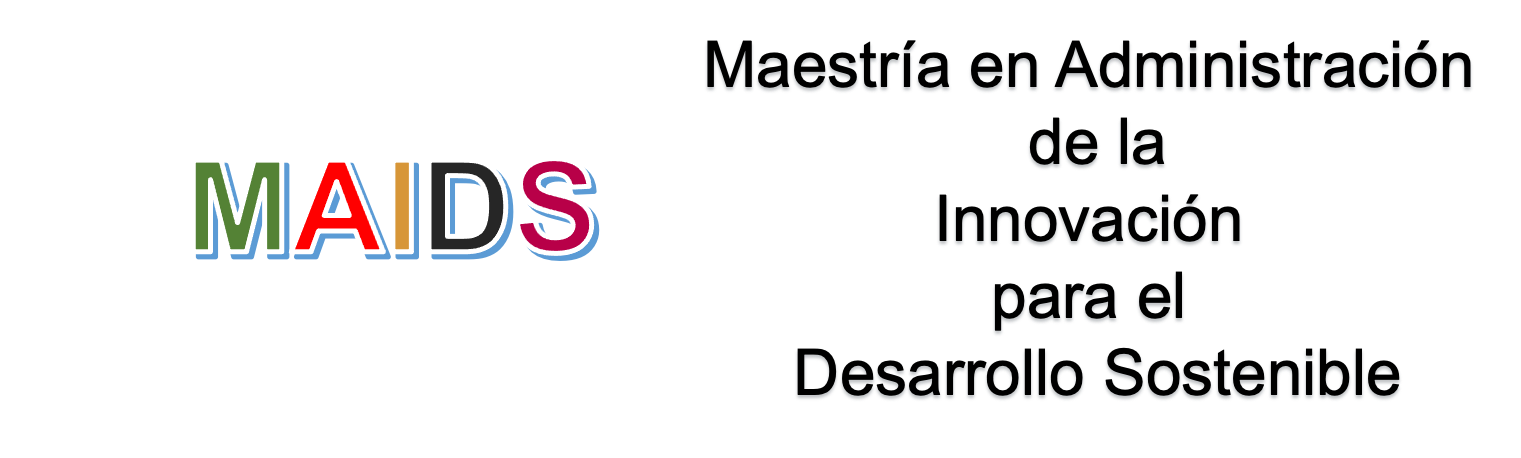 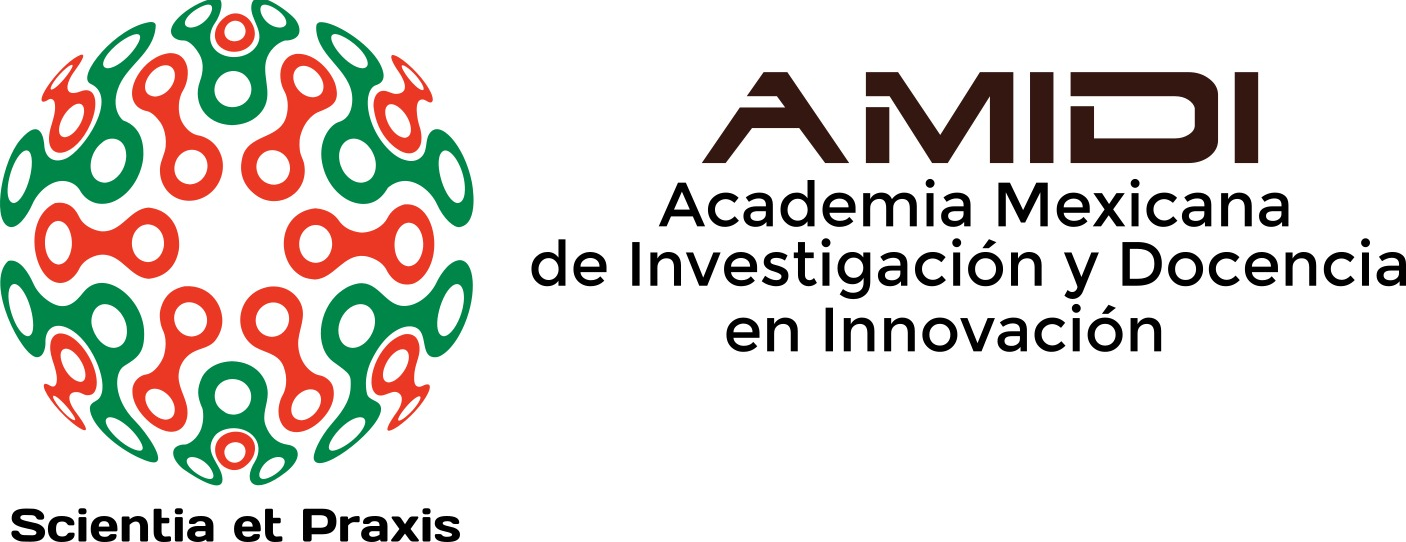 Protocolo de Investigación
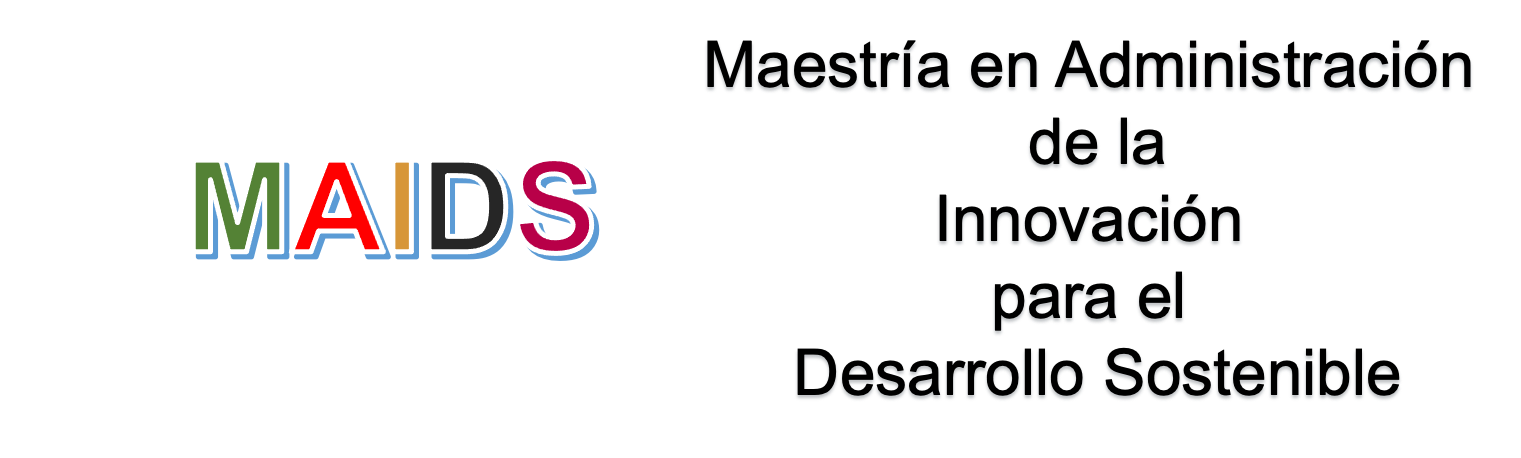 Ej. Modelo Conceptual ex ante
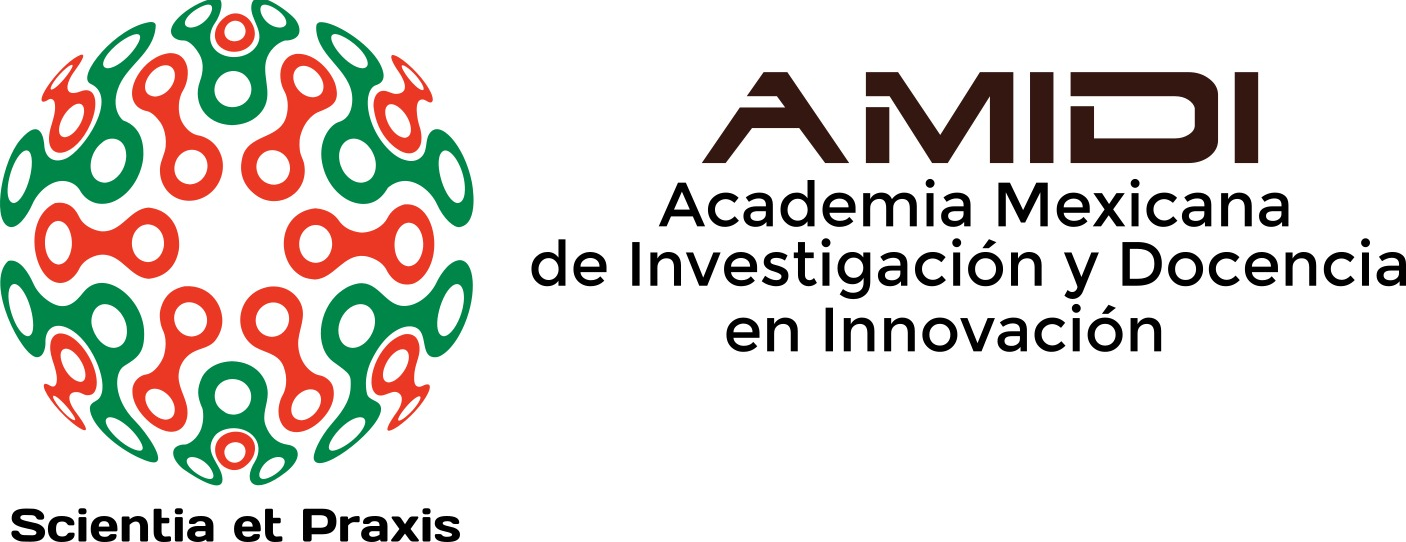 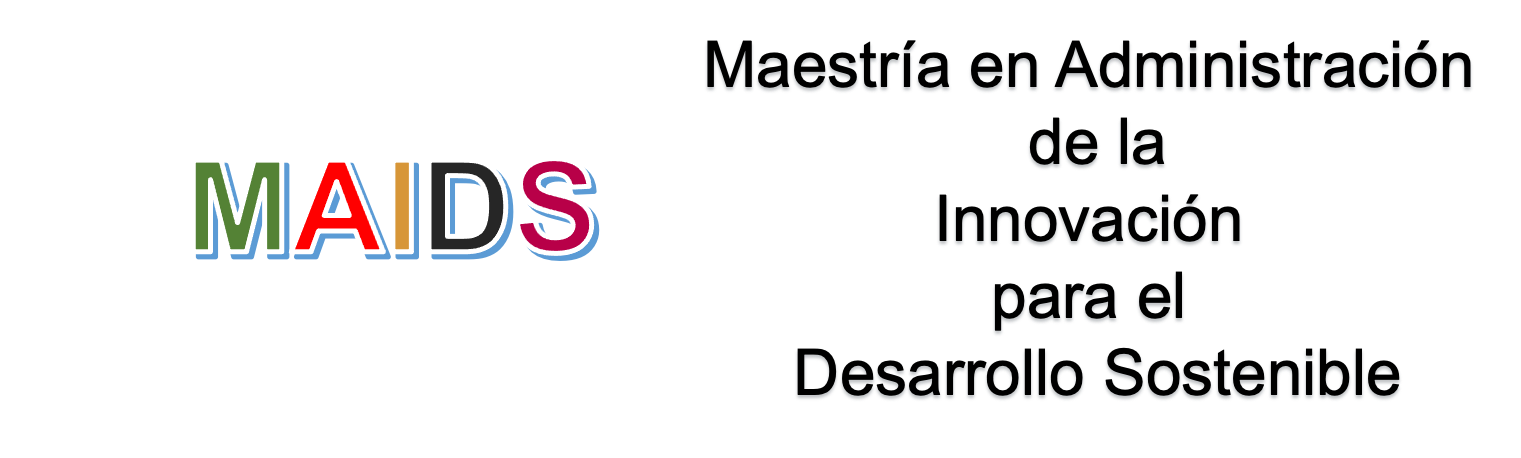 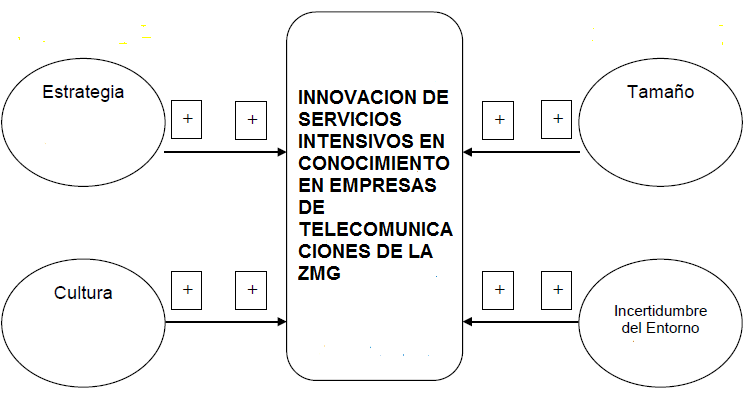 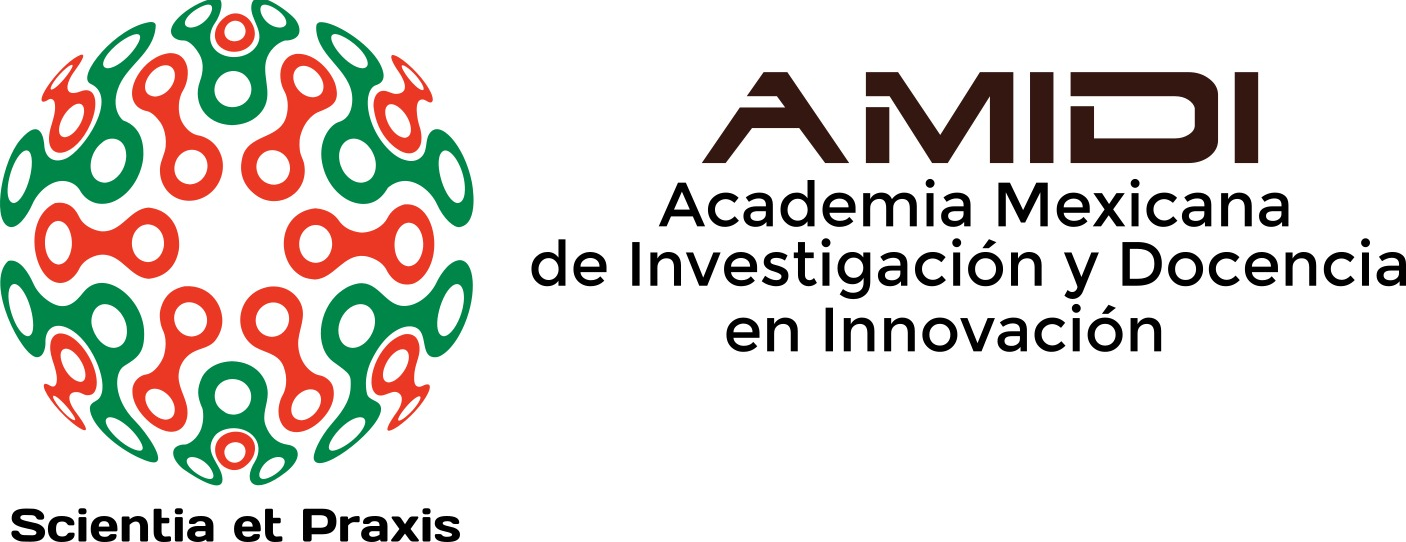 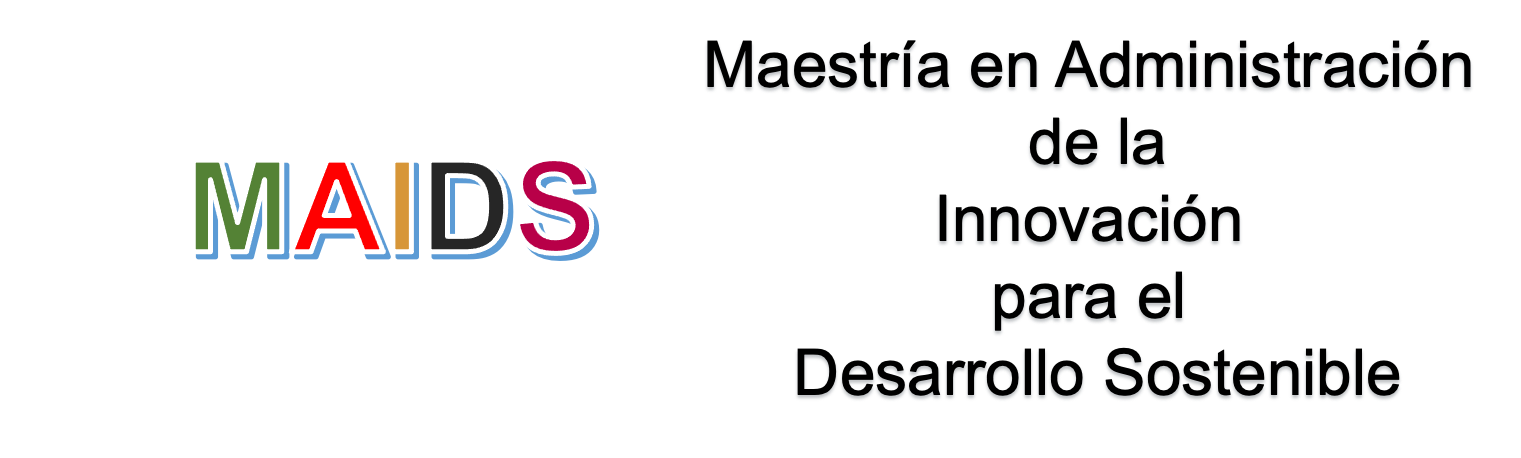 Ej. Modelo Conceptual ex ante
detallado
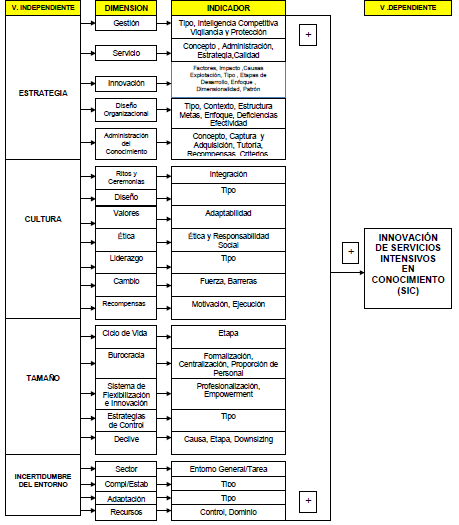 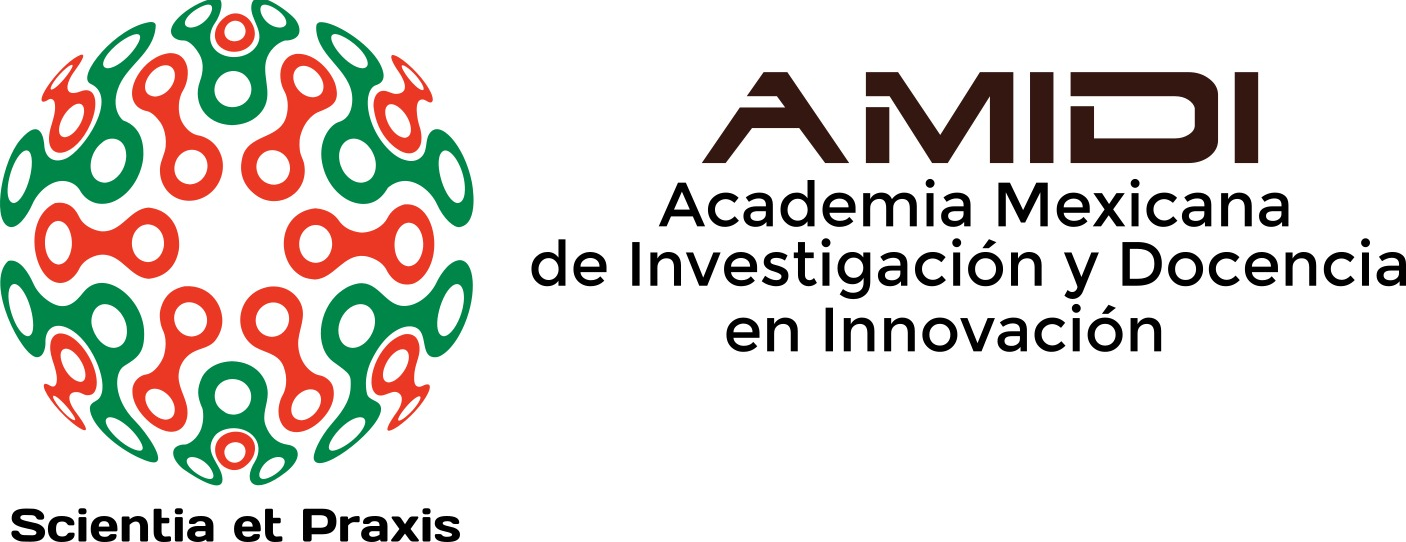 Ej. HIPÓTESIS DE TRABAJO
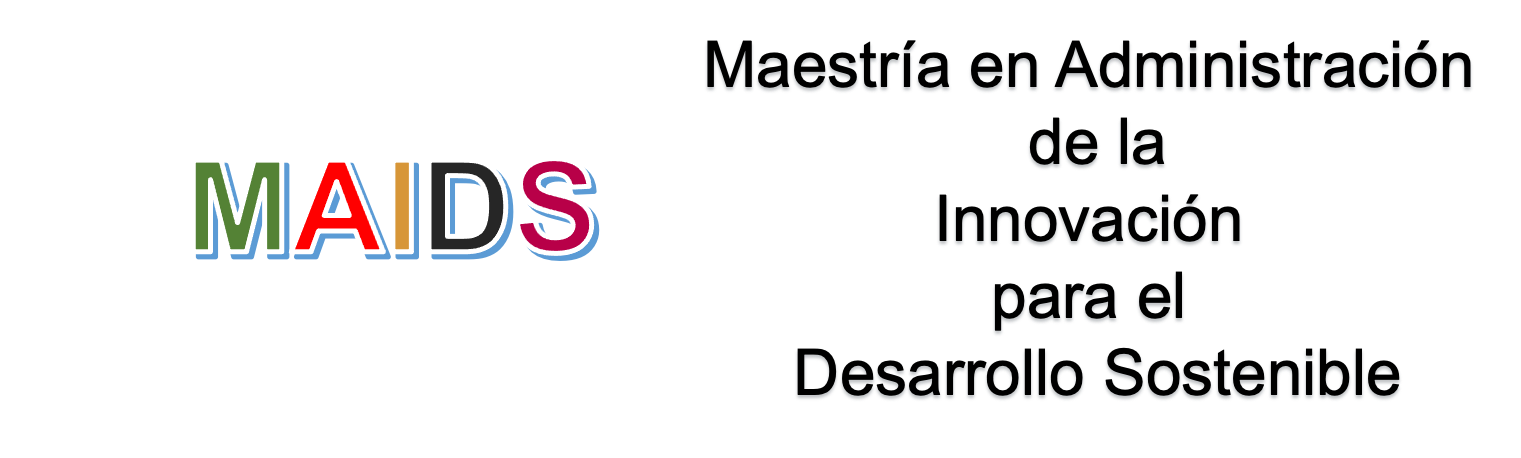 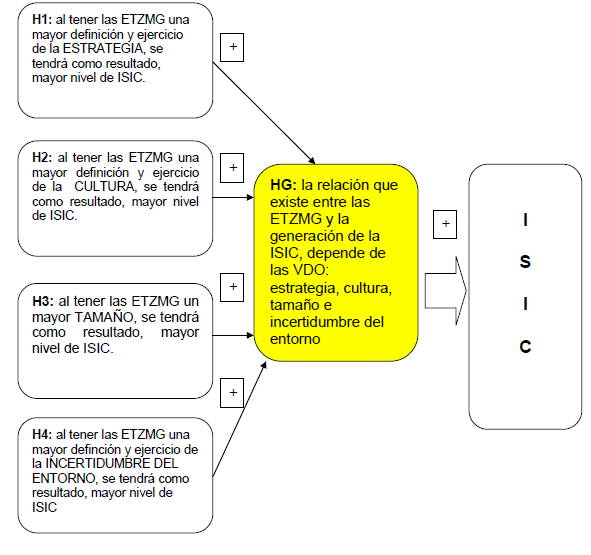 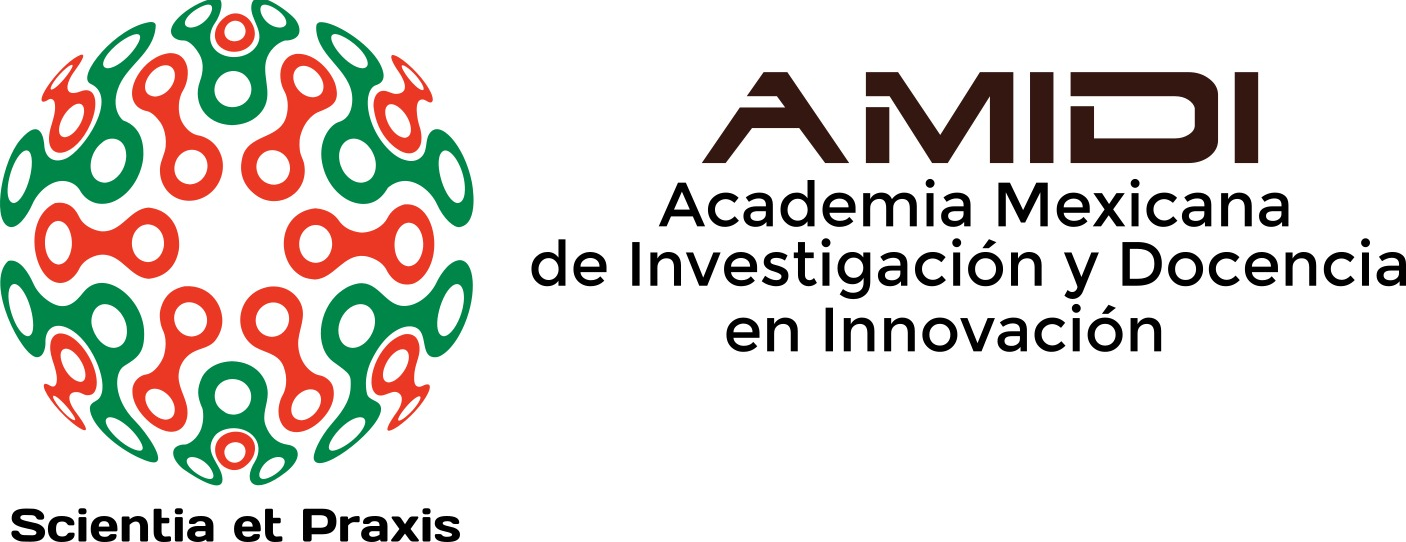 Ej. METODOLOGIA
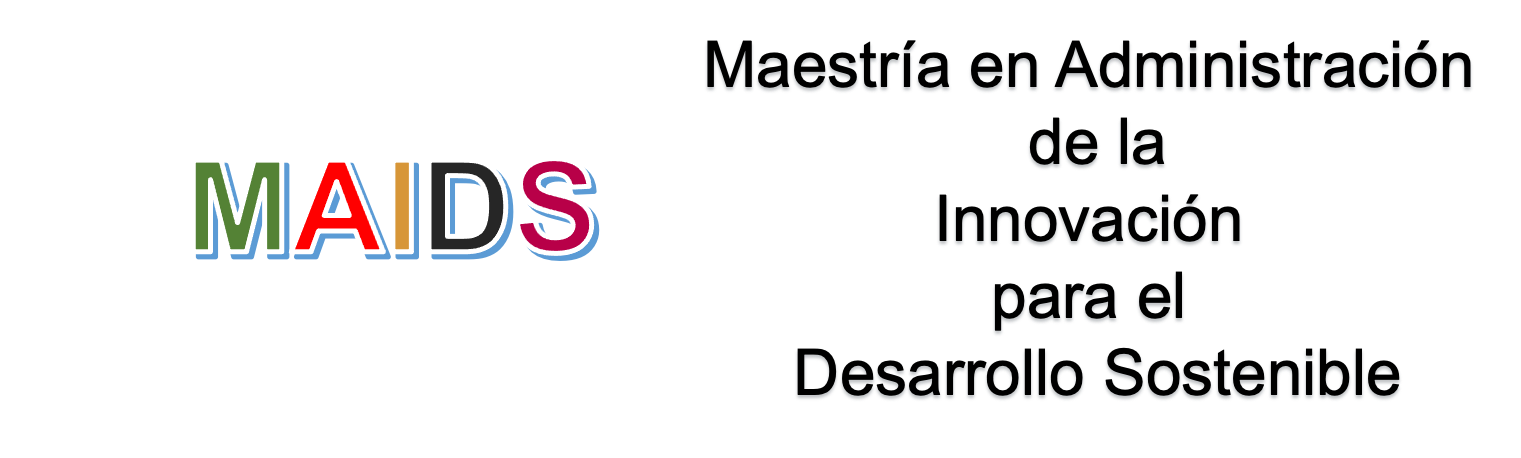 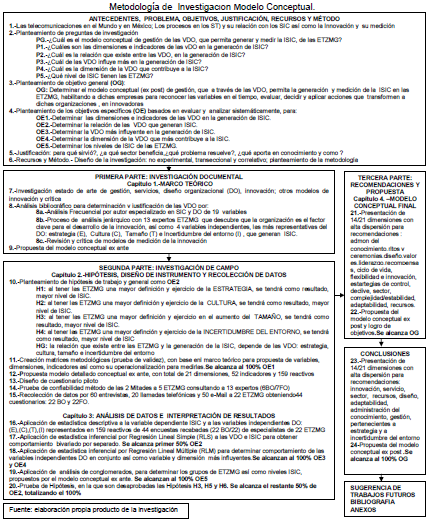 Ej. MATRIZ DE CONGRUENCIA
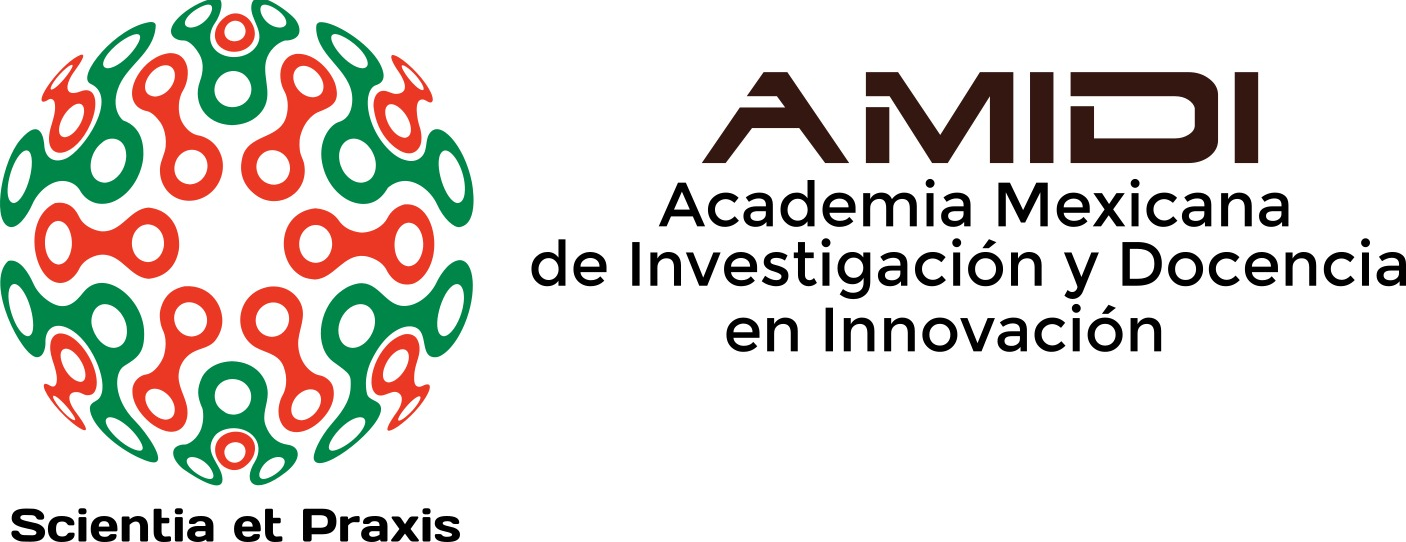 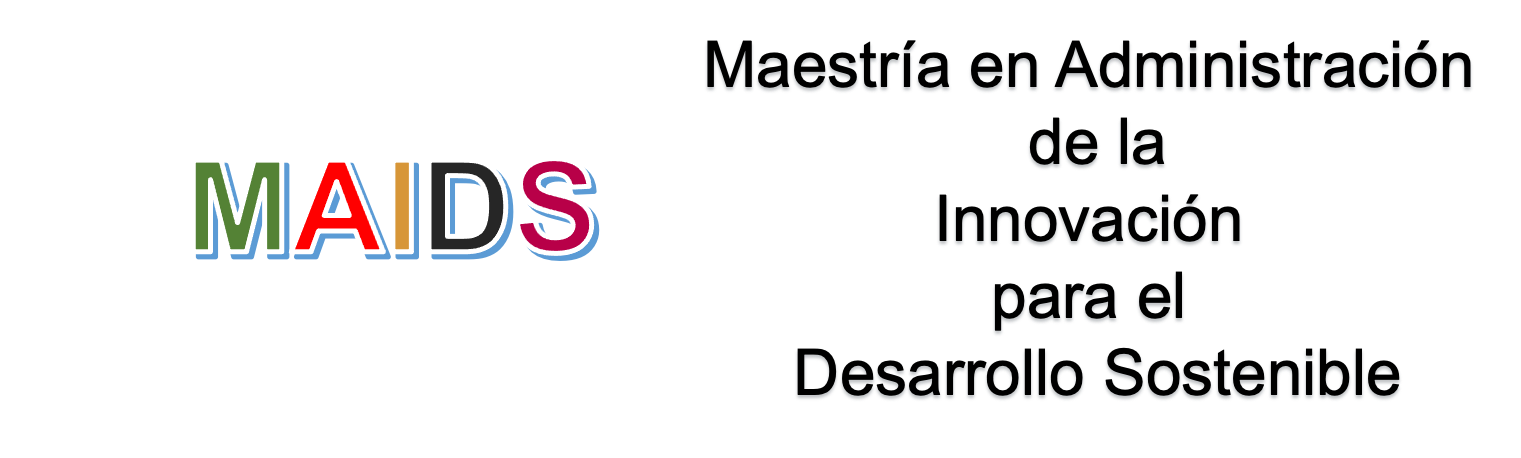 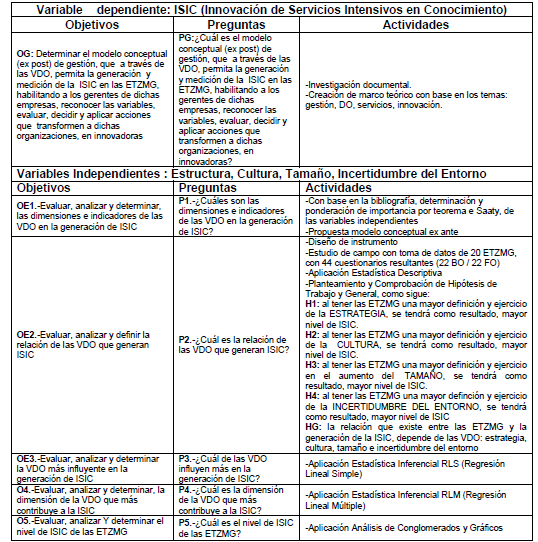 Ej. MATRIZ METODOLÓGICA
 DE UNA VARIABLE
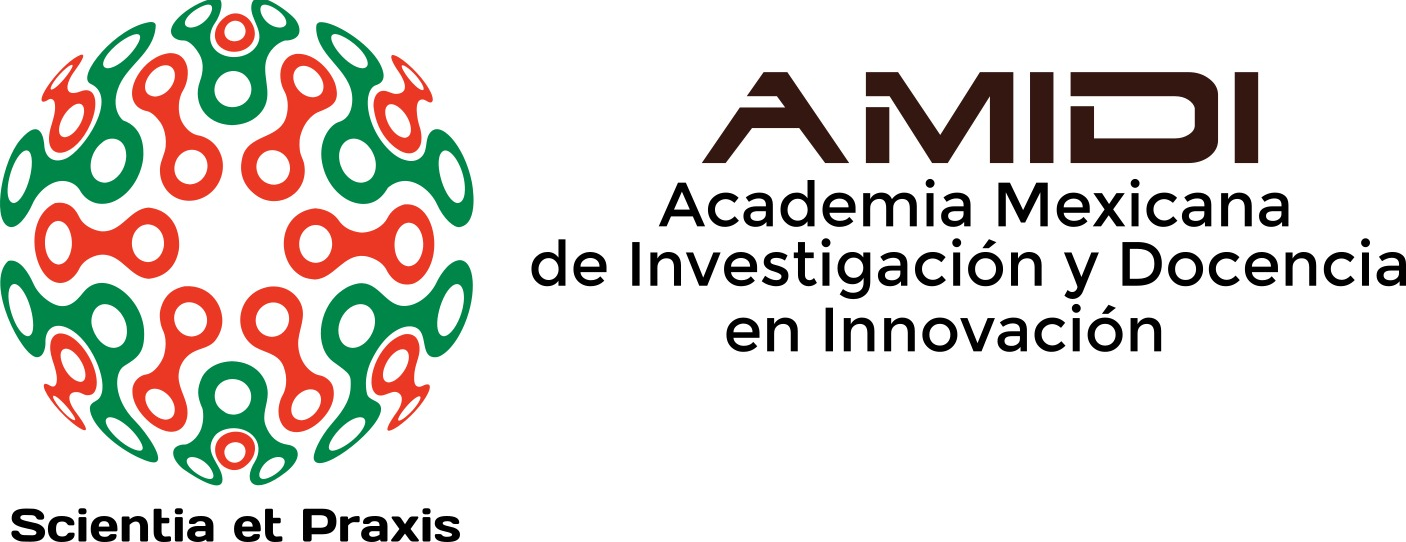 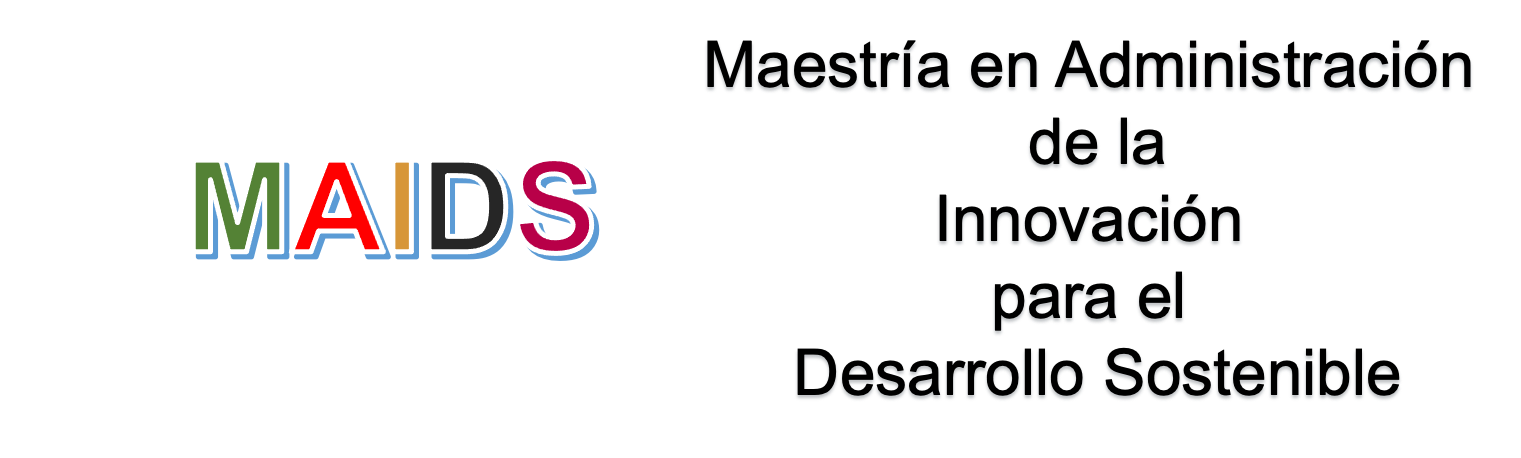 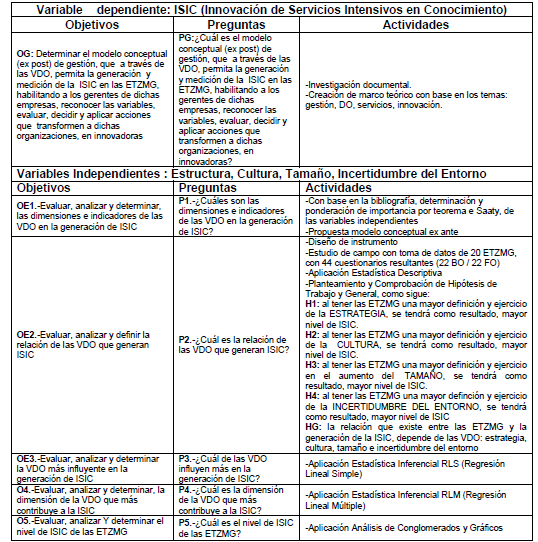